MÜSABAKA  VE ANTRENMAN ANALİZİ
Mehmet Görkem İşgüzar
1
OYUN ANALİZİ
                   Bir müsabakada kendi takımınızın ya da rakip takımın performansını etkileyen tüm faktörlerin , somut ölçüt başlıkları altında gelişmiş teknolojik araçlar yardımı ile ortaya konularak  verilerin toplanması ve elde edilen verilerin objektif değerlendirme teknikleri ile  işlenmesi , uzman görüşlerin ortalamasından çıkan bilgilerle yorumlandıktan sonra her iki kaynaktan gelen bilgilerle verilerin birlikte işlenmesi ,değerlendirilmesi ve sonuçlandırılmasıdır.
2
Günümüz  modern voleybolunda  oyun analizi takımların taktiklerini belirlerken kullandıkları en önemli araçlardan biridir. Oyun analizi gerek antrenörlerin kendi oyuncularının performanslarını belirlemelerinde gerekse rakip takımın teknik ve taktik özelliklerini belirlemelerinde ve  bu yönde taktik anlayışları geliştirmelerinde en büyük yardımcı araçtır.
3
[Speaker Notes: İpucu: Konuşmacı notlarınızı buraya ekleyin.]
Oyun analiziyle; oyuncuların ve takımın, maç sırasındaki performansı üzerinde objektif veri ve özel bilgiler sağlayabilirsiniz.Bu veriler yarışmanın incelenmesi için gereken ön bilgilerdir.
4
MAÇ ANALİZİNİN HEDEFLERİ
Oyunun strateji ve sistemlerinin değerlendirilmesi.

Maç sırasında takımın koçluğu.

Çalışmaların planlanması ve ayarlanması.

Rakip takımın gözlenmesi.

Medya için bilgi.
5
Performans Tanısı
Ölçemediğiniz bir şeyi yönetemezsiniz !

Peter Ferdinand  Drucker
6
Performans Tanısı
Objektif  ölçümler, değerlendirmeler ve yorumlarla yapılan performans analizi üst düzey takımların  bilimsel antrenmanı için vazgeçilmezdir.’’Performans tanısının görevi uygun performans faktörlerini  ve de maçta belirleyici olan performans faktörlerini bulmak  ve bu faktörlerin kontrol edilmesi için uygun yöntemleri ayrıntılı olarak hazırlamaktır.Oyuncunun ve takımın mevcut performansı hakkında  doğruluğu kanıtlanmış ve mümkün  olduğunca objektif bilgi ve veriler ‘’yetenek’’ keşfi için olduğu kadar sistematik antrenman ve müsabaka hazırlığı için de  ön koşuldur.
7
Performans tanısına şu şekilde ulaşılabilir: Antrenmanda performans testleriyle, özel labaratuvar testleriyle, Müsabakada, Maç analizleriyle .
8
Oyun  Analiz Yöntemleri
9
Serbest Gözlem ve Öznel (Subjektif) Değerlendirme
Subjektif olasılık, kişilerin deneyimlerine, inançlarına ve içinde bulundukları koşullara göre, tamamen bireysel kararlarıyla yarattıkları olasılıkları ifade eder. İnsanlar arasında farklılıklar gösterir yani değişkendir.
10
[Speaker Notes: İpucu: Konuşmacı notlarınızı buraya ekleyin.]
Serbest Gözlem ve Öznel (Subjektif) Değerlendirme
Bir veya birkaç gözlemci maçı seyreder ve takım(lar)ın ve oyuncuların performansını değerlendirir.Belirli konular hakkında notlar alırlar ve gözlemlerini hazır forma kaydederler.
11
[Speaker Notes: İpucu: Konuşmacı notlarınızı buraya ekleyin.]
Serbest Gözlem Değerlendirme Formu Örneği
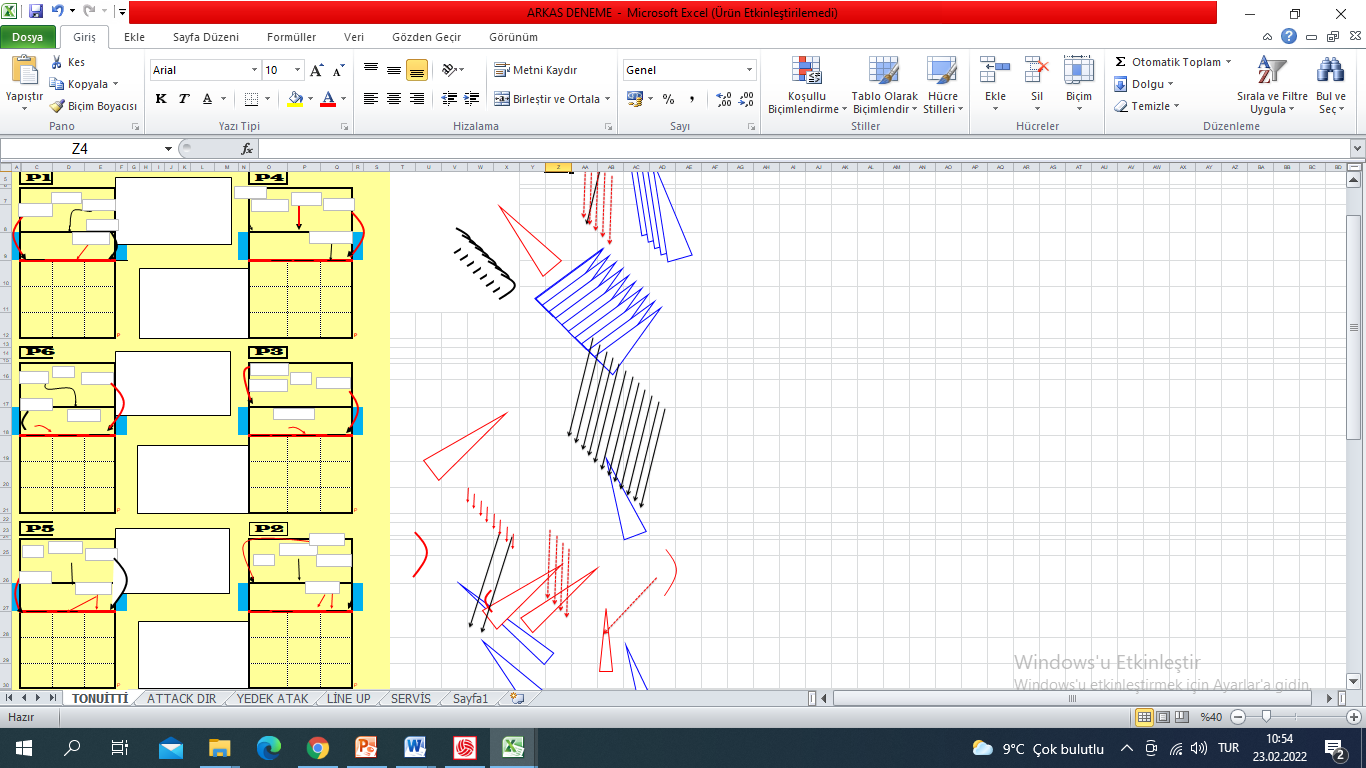 12
Serbest Gözlem Değerlendirme Formu Örneği
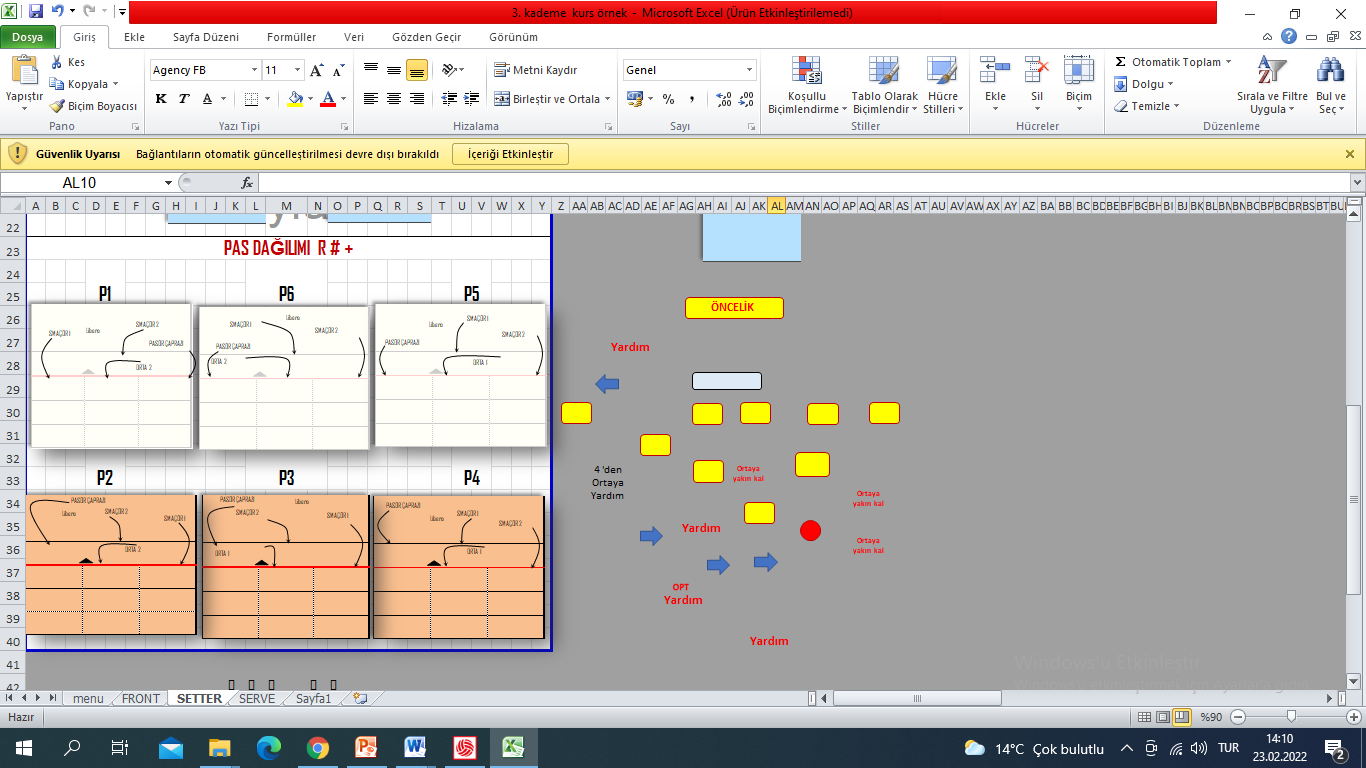 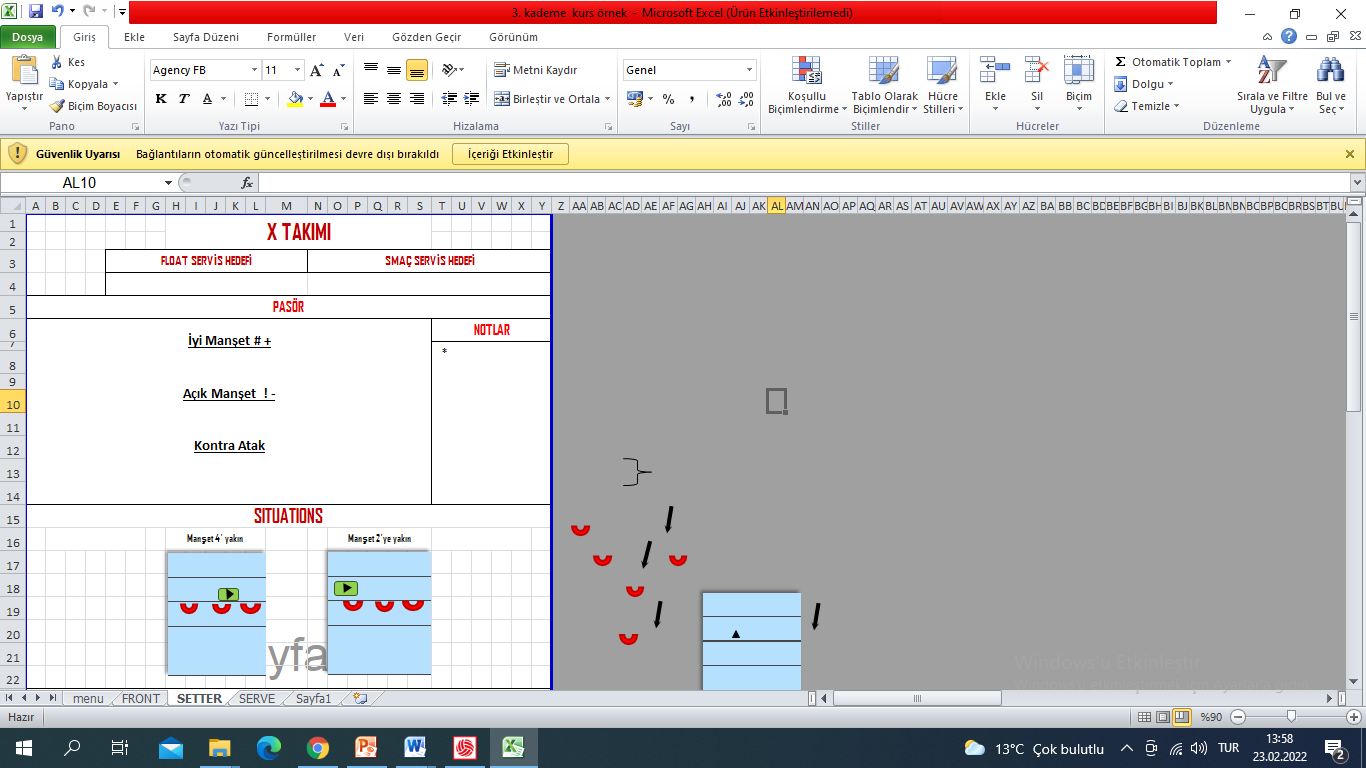 13
Grafik Yöntemi
Grafiksel gözlem temel olarak taktik analiz ve istatistik için kullanılır : Oyuncuların pozisyonlarının ve  hareketlerinin, hücum ve savunma kalıplarının, oyun akışının, smaç ve servis doğrultularının gözlemlenmesi ve değerlendirilmesi ya da belirli bir müsabaka periyodunda oyuncuların ve  takımın performansının grafiğe  dökülüp gözlenmesi  gibi.
14
Grafik Yöntemi Örneği
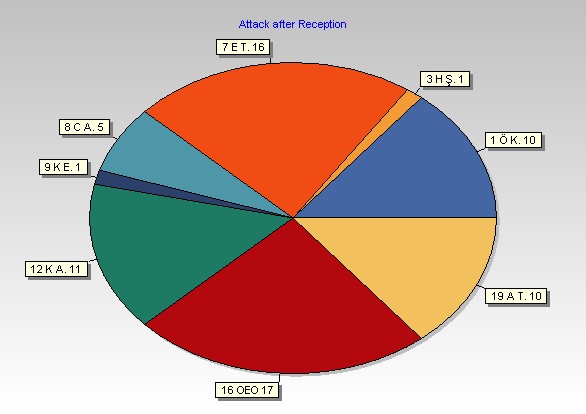 15
Grafik Yöntemi Örneği
16
Grafik Yöntemi Örneği
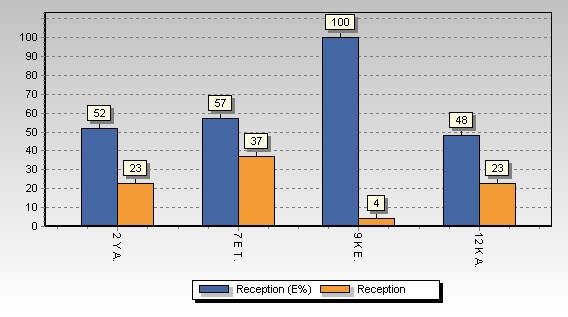 17
Video Fotoğraf veya Film Kayıtları
Bu metodlar, pahalı cihazlar ve değerlendirme için çok zaman gerektirir. Bununla birlikte çok etkili ve bilgi vericidir.Özellikle teknik taktik  analiz ve gözlemde yaralıdır.
	Video analizi ancak kayıtlar iyi düzenlenmişse ve kısaysa değerlidir.
18
Birleştirilmiş Yöntemler
En çok kullanılan yöntemler iki hatta daha fazla yöntemin birleştirilmesiyle oluşturulan yöntemlerdir. Yöntemlerin birleştirilmesi maç analizinde en iyi sonuçları verir.
19
[Speaker Notes: İpucu: Konuşmacı notlarınızı buraya ekleyin.]
Antrenman ve maç analizlerini destekleyen en ileri ve etkili yöntem , video ve bilgisayarın ‘’online’’ olarak birleştirilmesidir.Bu yöntem alıştırmanın ve müsabakanın hemen sonrasında istatistiksel sonuçların , ilgili video kayıtları ile beraber gösterilmesini sağlar
      
       Hareketlerin uygulama aşamasında doğru teknik ile yapılıp yapılmadığının sporcuya gösterilmesi ve sporcunun da doğrularını ve yanlışlarını görmesi ayrıca geri bildirimlerin verilmesi tekniğin hatadan arınmasını sağlayacaktır.
20
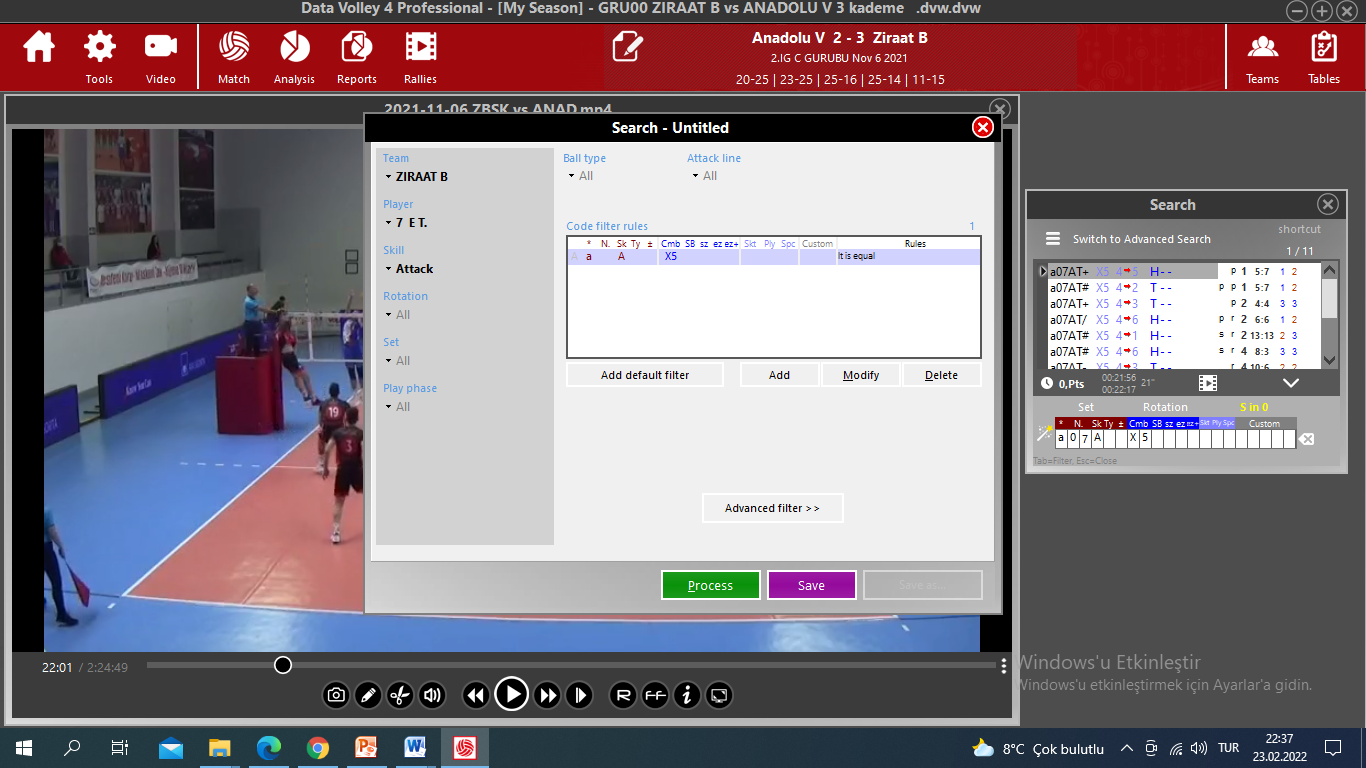 21
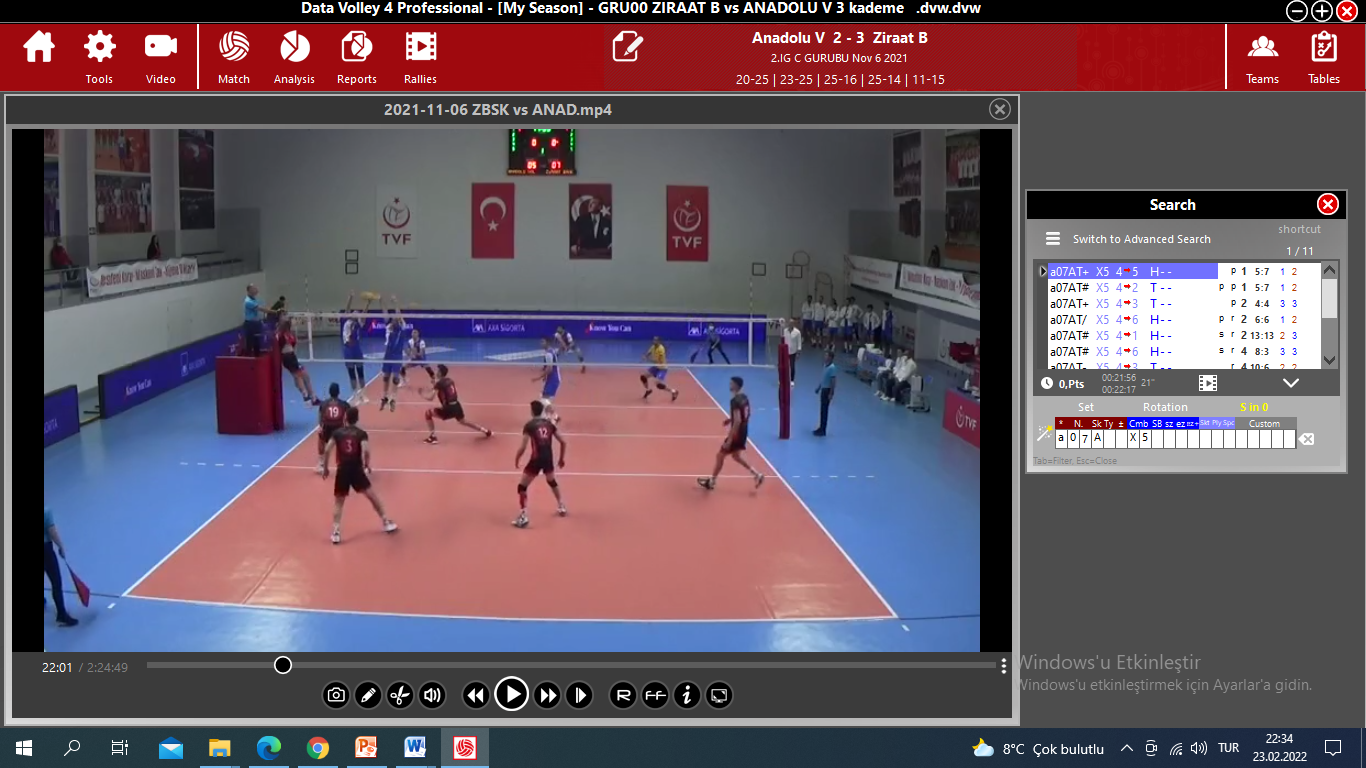 22
İstatistiksel Maç Analizi
İstatistiksel maç analizi önemli bir yöntemdir ve maçlarda oyuncuların ve takımların performans faktörleri hakkında veri elde etmek amacıyla hemen hemen bütün üst düzey takımlar tarafından kullanılır. Verileri toplamak, kaydetmek, işlemek ve yorumlamak için istatistiksel maç analizinin birçok yöntemi vardır. Bu yöntemin çoğu aşağıdaki prosedürü temel almaktadır:
23
İstatistiksel Müsabaka Analizi Prosedürü
Becerilerin sınıflandırılması.
      (Atak, Blok , Servis … )
Becerilerin  kalitesinin  değerlendirilmesi ve derecelendirilmesi. 
     ( Mükemmel , İyi , Kötü ….)
Sembollerin ve kısaltmaların kullanılması.
( # ,+ , - … )
Verilerin işlenmesi.
İşlenen verilerin analizi.
Grafik ve tablolarla sonuçların görselleştirilmesi
Son raporun düzenlenmesi ve yazılması.
Sonuçların yorumlanması.
24
Karşılama Hatası
Mükemmel Karşılama (#)
Sayı olan atak yüzdesi
Karşılama Adedi
Pozitif Karşılama (# +)
Servis Sayısı ,Ace
Servis Hatası
Blok yenen Atak Adedi
Servis Adedi
Blok adedi
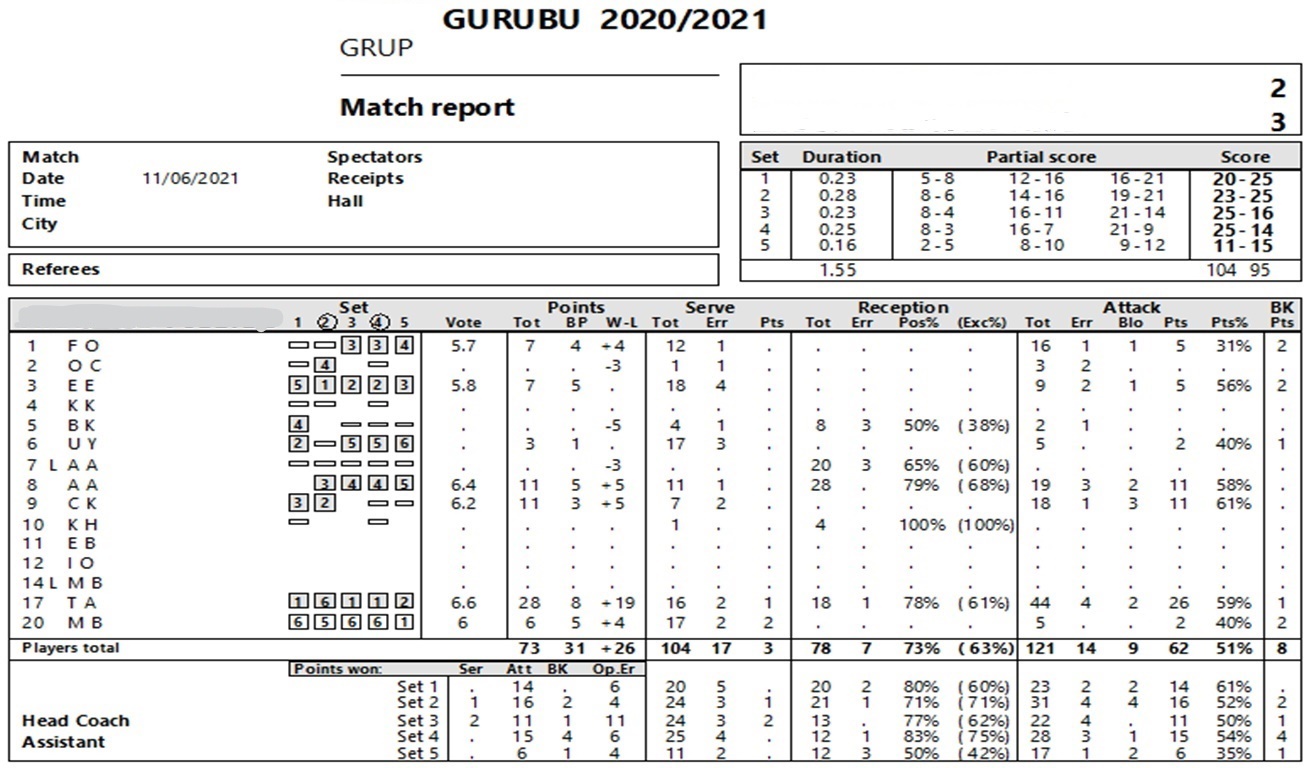 Atak Adedi
Sayı olan Atak Adedi
Atak Hatası
Break Point Sayısı
Topam kazanılan sayı
Başlangış pozisyonları
Medya  İçin Puanlama
Kazanılan-Kaybedilen Sayılar
Yukarıda yazan değerlerin takım toplamları
Set başına düşen toplam Servis Değerleri
Set başına düşen toplam Karşılama Değerleri
Set başına düşen toplam Atak Değerleri
Set başına alınan Atak sayısı
Set başına yapılan blok sayısı
Set başına alınan Servis sayısı
Set başına yapılan blok sayısı
Set başına düşen rakip hatası
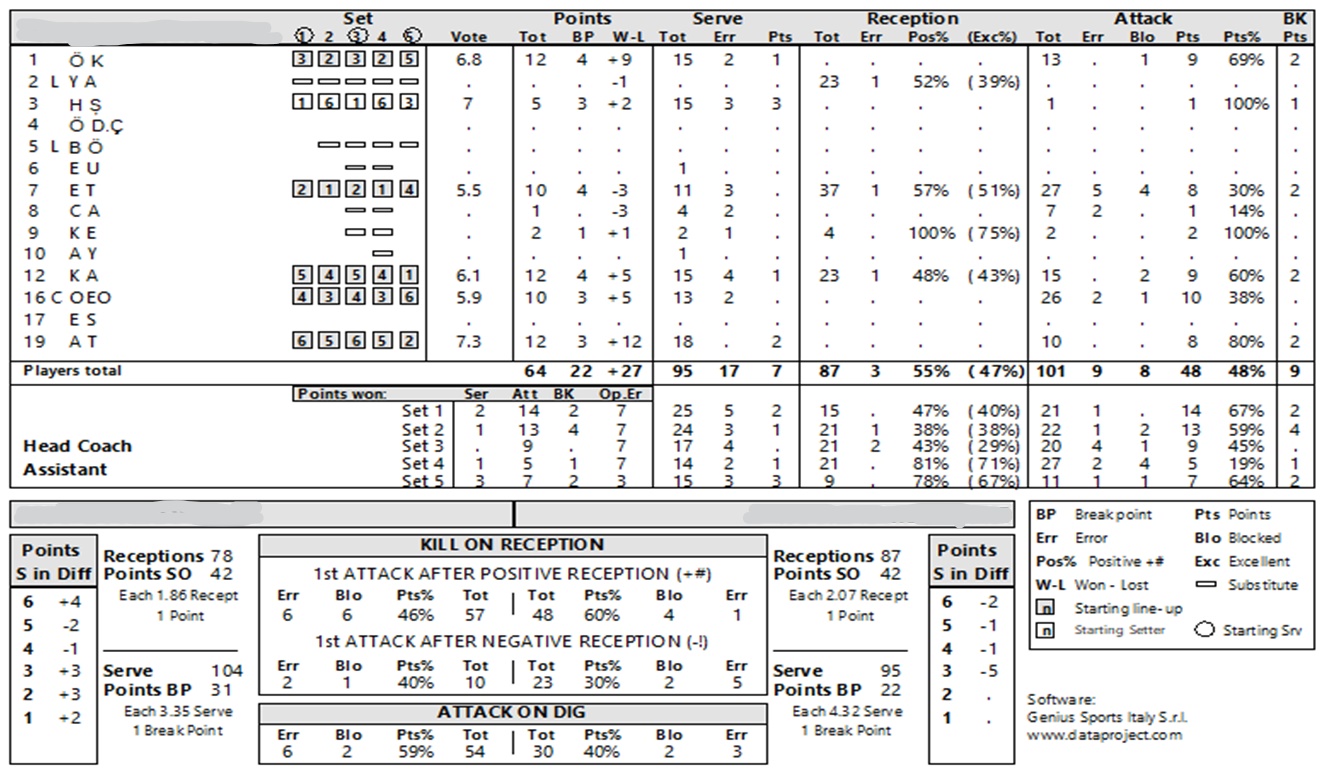 Negatif karşılamadan sonra  atak hatası, blok yene atak, sayı olan  atak yüzdesi, toplan atakadedi
Alınan Break Point adedinin atılan toplam servise  oranı.
Pozitif karşılamadan sonra  atak hatası
Defans sonrası atak hatası
Defans sonrası blok yenen atak
Pozitif karşılamadan sonra  sayı olan atak yüzdesi
Defans sonrası sayı ola n atak yüzdesi
Her turda alınan-Kaybedilen sayı
Defans sonrası yapılan atak adedi
Pozitif karşılamadan sonra  blok yenen atak adedi
Pozitif karşılamadan sonra  yapılan atak adedi
Alınan Side-out sayılarının toplam karşılama  adedine  oranı .
26
Becerilerin Sınıflandırılması ve Değerlendirilmesi
27
Sayısal olarak analizi yapılan beceriler
Servis                                  (S)
Manşet                                (R)
Atak                                     (A)
Blok                                     (B)
Defans                                 (D)
Pas                                      (E)
Pasın sayısal olarak analizi yapılır  fakat eğer fual değilse  değer  olarak (mükemmel, iyi, kötü vs.) derecelendirilmez !
Avantaj top (free ball)          (F)
28
Bileşik    beceriler
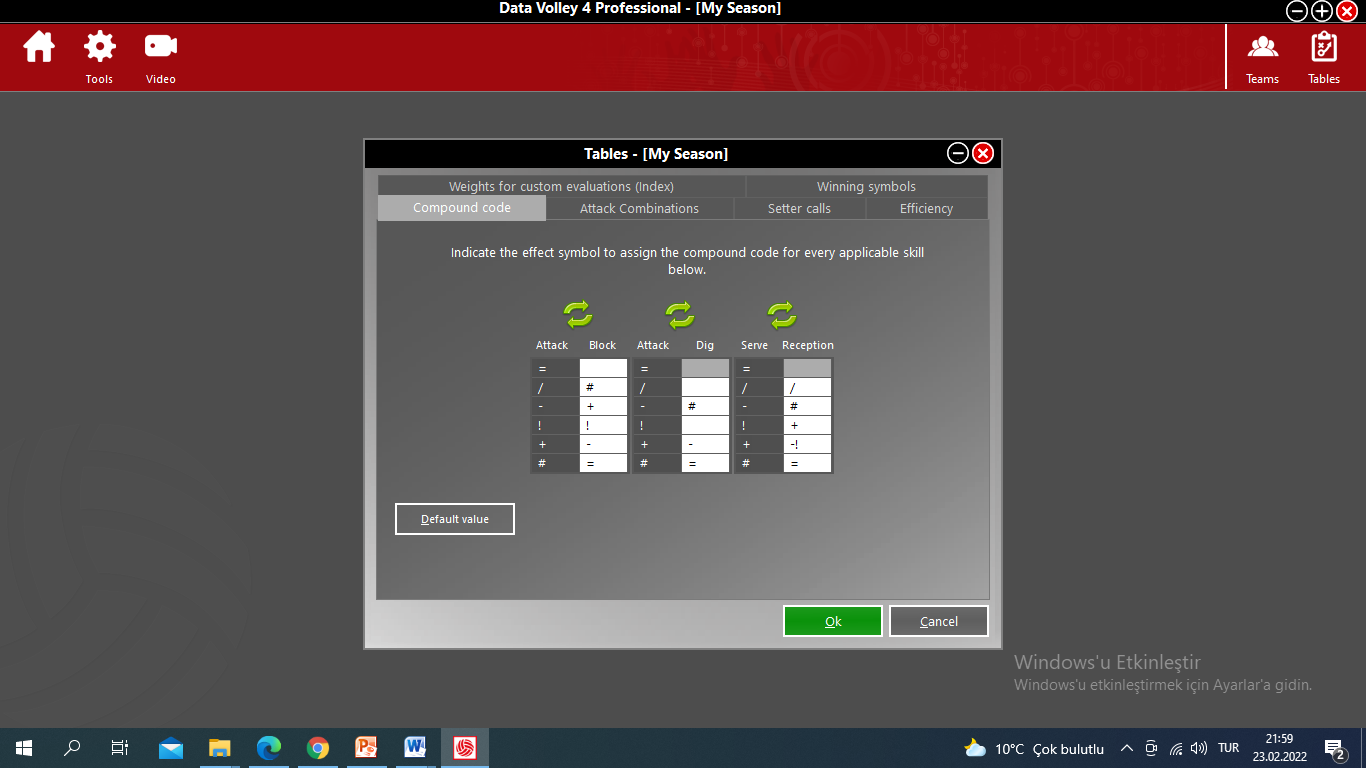 29
Atak ;
# : Yapılan atağın karşı sahada  defanstan bloktan ya da yere değerek sayıya çevrilmesi.

+ : Rakip tarafından oyunda tutulabilen ancak hücum organizasyonu yapılamayarak tekrar avantaja çevrilen etkili hücum.  

:  Rakip tarafından defanstan çıkartılarak ya da  bloktan sektirilerek  kendi tarafına avantaja çevrilen etkisiz  hücum.

!  : Rakip bloğa çarpıp dublajdan çıkarılan hücum.

/  :  Rakip bloğuna çarparak rakibe sayı olan yani blok yenen hücum.

=  : Direk auta, fileye  ya da antene vurulan hatalı top.
30
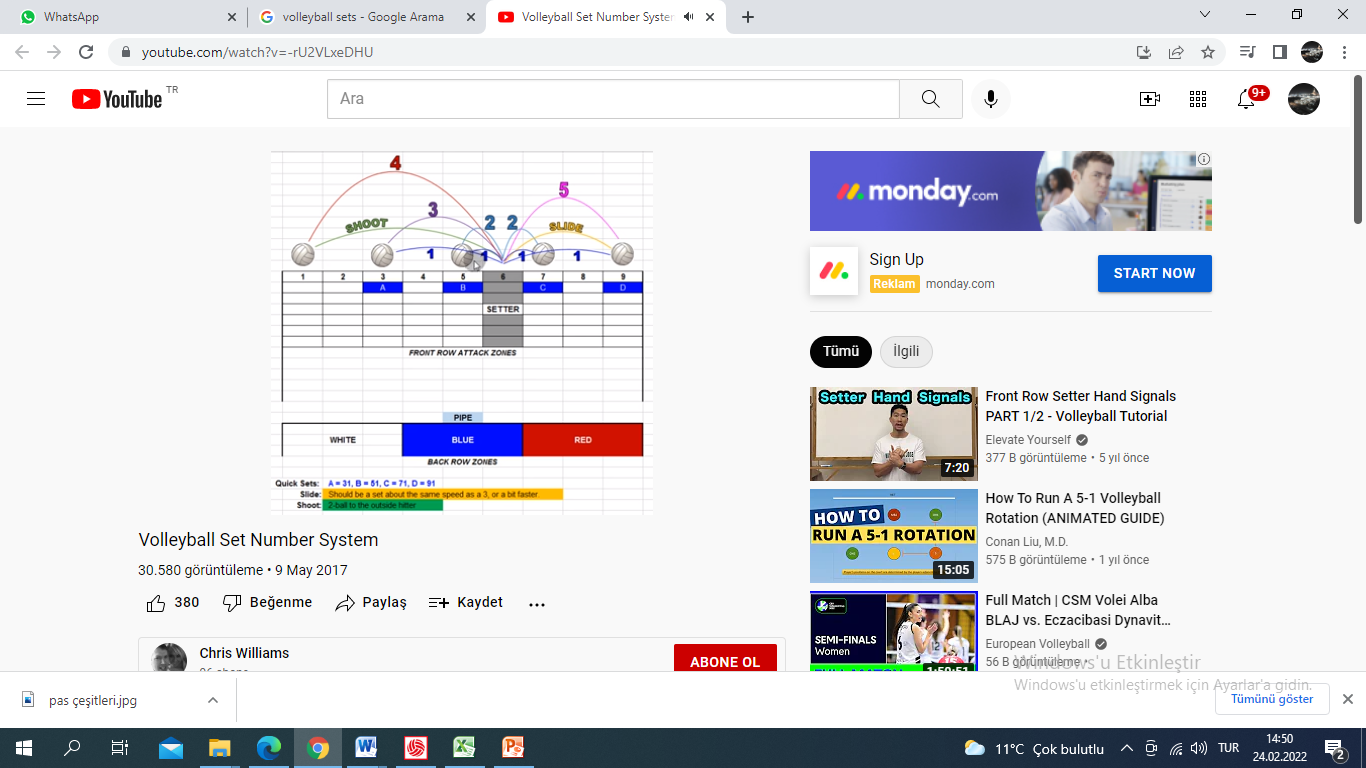 File  üst kenar  seviyesi 9 parçaya ayrılır.
31
Servis Karşılama ;
# : Pasör bölgesine yeterli yükseklikte  ve hızda gelen pasörün istediği hücum bölgesine  rahatlıkla  pas atabileceği mükemmel karşılama.

+ : Pasörün tüm hücum  bölgesini kullanılabildiği , yeterli yükseklikte ve fileden  1-2 m  açığa gelen karşılama.

!   :Fileden 3-4  m açığa yeterli yükseklikte gelen karşılama.(OPSİYONEL)

: Pasörün zorunlu olarak yalnızca  bir bölgeye pas atabildiği ya da hücuma çeviremediği fileden 4 m ve daha   açığa  gelen karşılama.

/  : Pasörün topu file üzerinde yakalayamayacağı şekilde  yüksek ve  hızlı gelerek karşı sahaya geçen ve  rakibe  avantaj olan karşılama.

= : Rakibin attığı servisi karşılayamayarak sahaya düşmesi ya da  karşılama yapan  oyuncudan sekerek çıkarılamaması ve sayı verilmesi.
32
SERVİS KARŞILAMA  DEĞERLENDİRMESİ
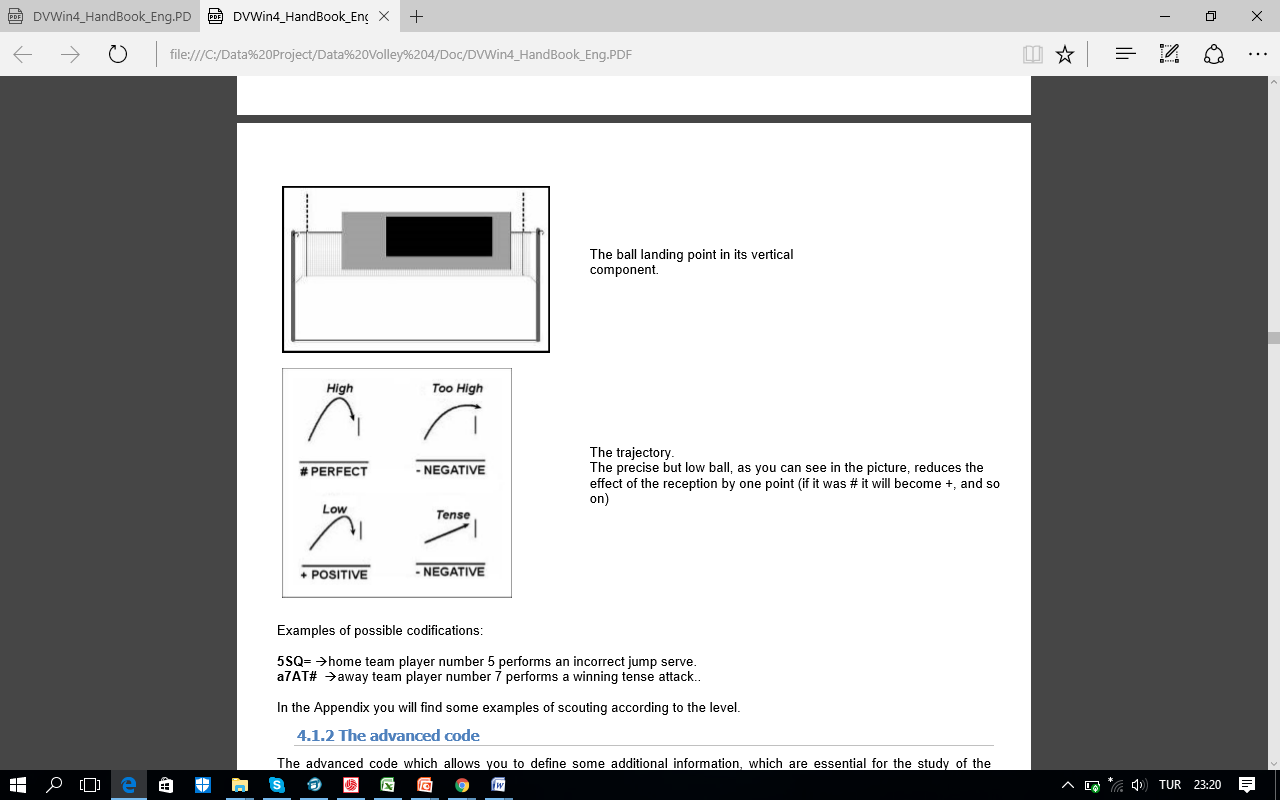 33
YARI SAHA BÖLGELER
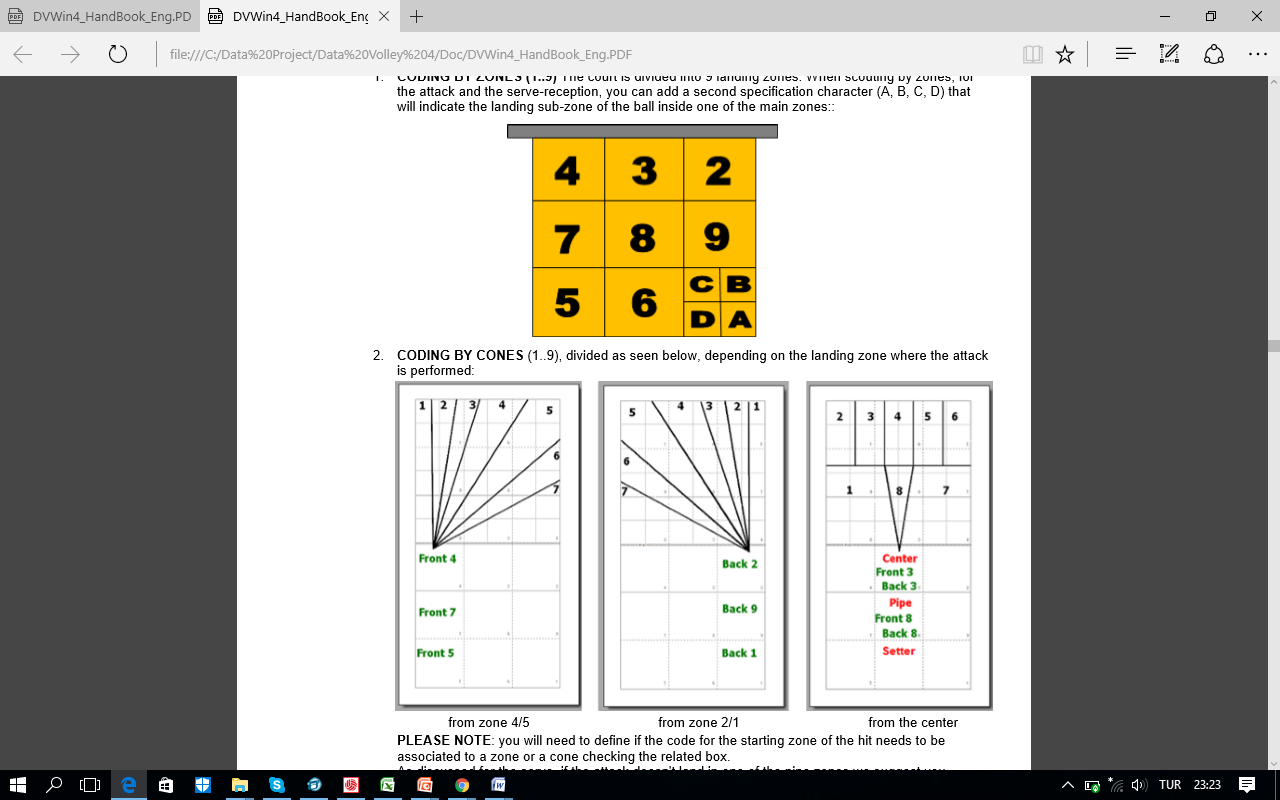 Voleybol yarı sahası istatistiksel olarak en az 9 en fazla 36 parçaya ayrılır.
Servis ;
# : Rakip oyuncusundan sekerek ya da  rakip sahada yere düşerek sayı olan servis.

+ : Rakibin karşılamayı fileden 3-4 m açığa aldığı  etkili servis.
!  :  Rakibin karşılamayı 1-2 m açığa  aldığı etkisiz servis
                                 
:Rakibin topu pasör bölgesine yeterli yükseklikte ve hızda yaklaştırabildiği ve rakip pasöre  istediği bölgeden hücum yaptırabilme imkanı sağlayan etkisiz servis.

/  : Rakibin topu hücum yapamadan direkt avantaj olatrak  gönderdiği etkili servis.

=  : Atılan servisin filede  kalması yata  auta gitmesi .Hatalı servis.
35
Defans ;
# : Rakip hücumunun etkisiz hale getirildiği ve pasörün rahatlıkla  bütün bölgelere  pas atabildiği defans.

+ : Rakip hücumunun etkisiz hale getirildiği ve pasörün en az 2 bölgeye pas atabildiği defans.

! : Opsiyonel

: Rakip hücumunun çıkartılıp zorunlu olarak 1 bölgeye pas atılabilen ya da hücum yapılamadan  tekrar rakip sahaya gönderilen defans .

/  : Rakip hücumunun defanstan sekerek  tekrar rakip sahaya gitmesi.

= :  Rakip hücumun defanstan sekerek sayı olması.
36
Blok ;
# :  Rakibin hücumun blok yapılarak karşı sahada  ölüp sayıya çevrilmesi.

+ : Rakip hücumunun sektirilerek yumuşatılması ve hücuma çevrilmesi.

: Rakip tarafından yapılan hücumun blokta sektirilmesi ancak hücuma çevrilememesi.

/ : Opsiyonel (Fileye temas)

! : Rakibin hücumuna blok yapılması ancak rakibin dublajından çıkarak sayı olmaması.

= : Rakibin hücumun bloktan sekerek sayı olması ,hatalı blok .
37
38
ANALİZ UYGULAMALARI
39
Objektif Olasılık :  Kişiden kişiye  göre değişmeyen , belirli bir olay için , belirli koşullar altında , herkes için aynı değeri olan olasılık türüdür.

Örnek : Pasör  çaprazı 5 maç boyunca  hiç paralele  vurmamıştır. Blokta paralel açılabilir.
Subjektif (Öznel) Olasılık :  Kişisel yargı ve  akıl yürütmeye dayanır. Subjektif (Öznel ) olasılıkta, olasılık  bir bireyin olmasını beklediği sonuca dayanır.

Örnek:Pasör maç/set bitirme  topunu  en iyi smaçörüne  atacaktır.
Koşullu Olasılık : A olayının kesinlikle meydana gelmesi durumunda B olayının da meydana gelmiş olma olasılığına koşullu olasılık denir.

Örnek : Pasör  1  numaralı bölgeden gelen manşetleri sadece 4  numaraya pas atmış. Eğer 1 ‘e  servis atarsak 4’ pas atacaktır.
40
Voleybol Oyununun Bölümleri
Side Out: Rakip tarafından kullanılan servisin karşılanıp , sayıya çevirilip ,   servis atma  hakkının kazanılması
Break Point: Oyunun  servis attığımız bölümünde  kazanılan sayılar. (Direkt servis sayısı , Rakip hücum hatası, rakibin hücumuna  blok yapmak ya da  rakibin atağına defans  yapıp sayıya çevirmek şeklinde  olabilir)
41
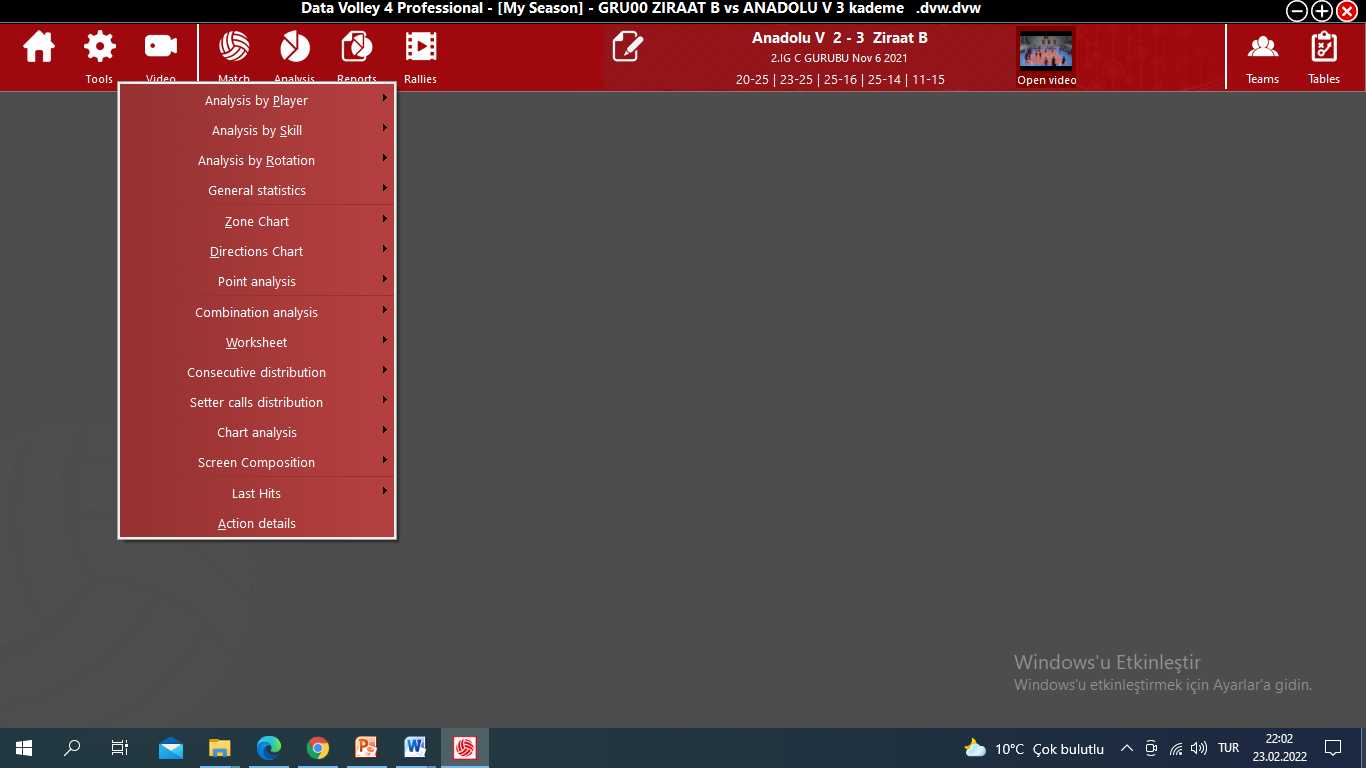 42
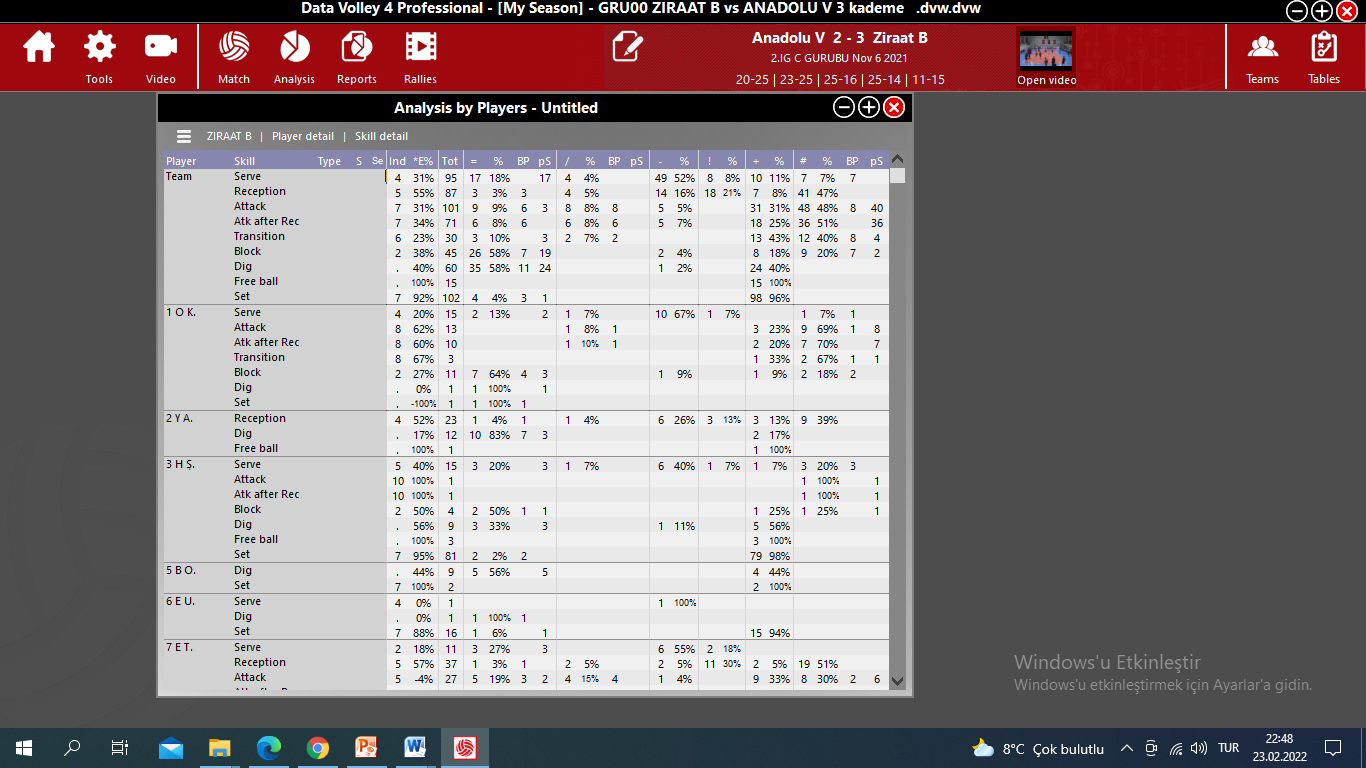 Takım toplamı
Semboller
Oyuncu Detayı
Verimlilik oranları
43
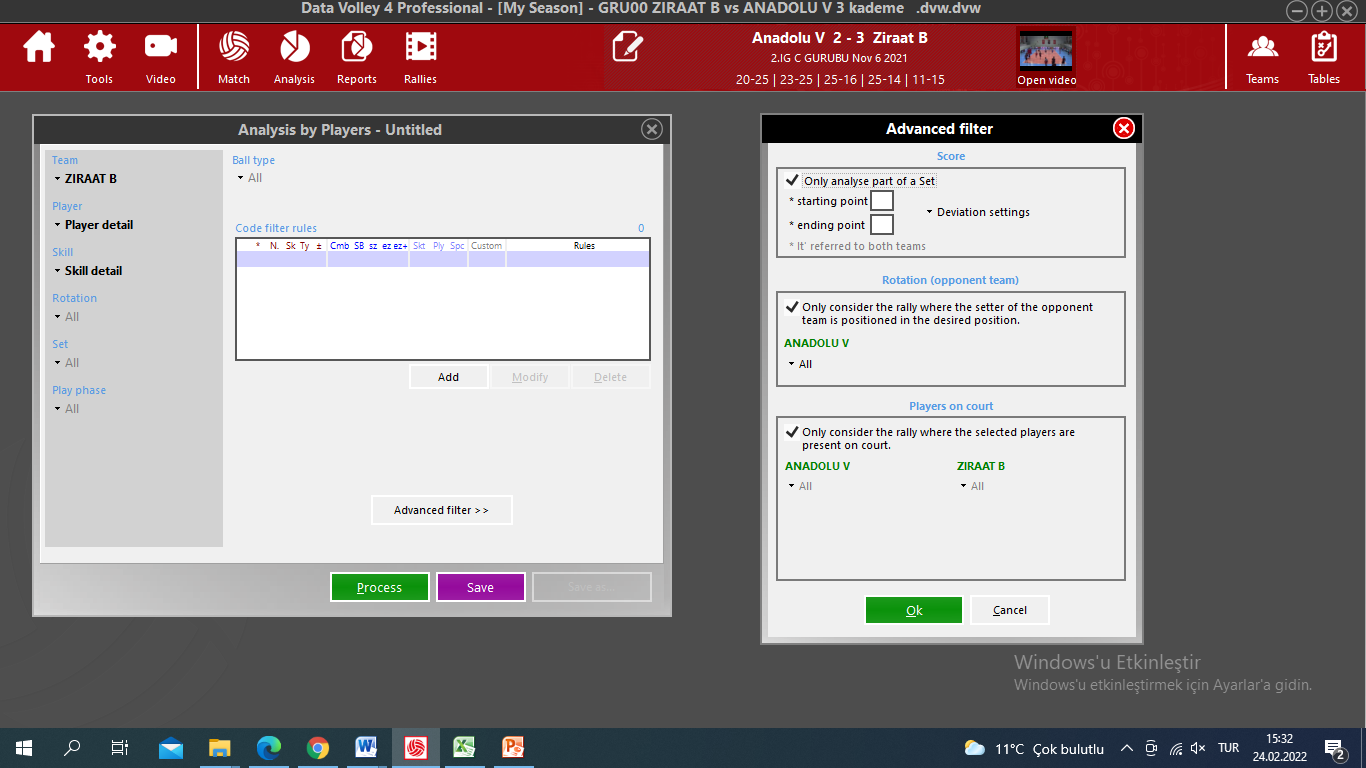 44
TEŞEKKÜRLER
45